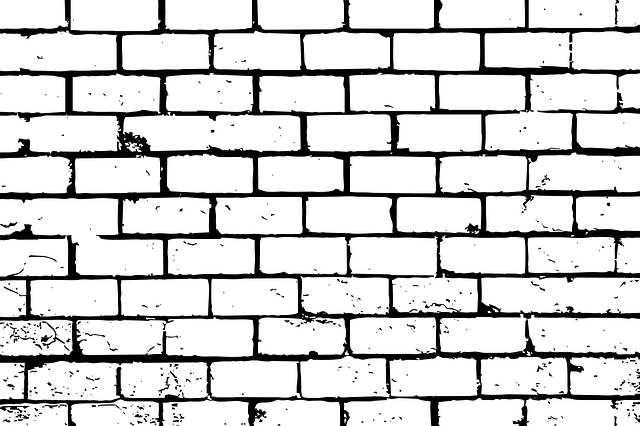 ​
Welcome to Algebra 2
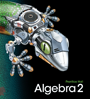 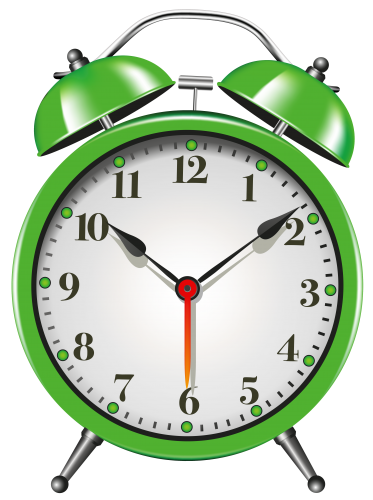 Delta Math
Mrs. Carter's Website
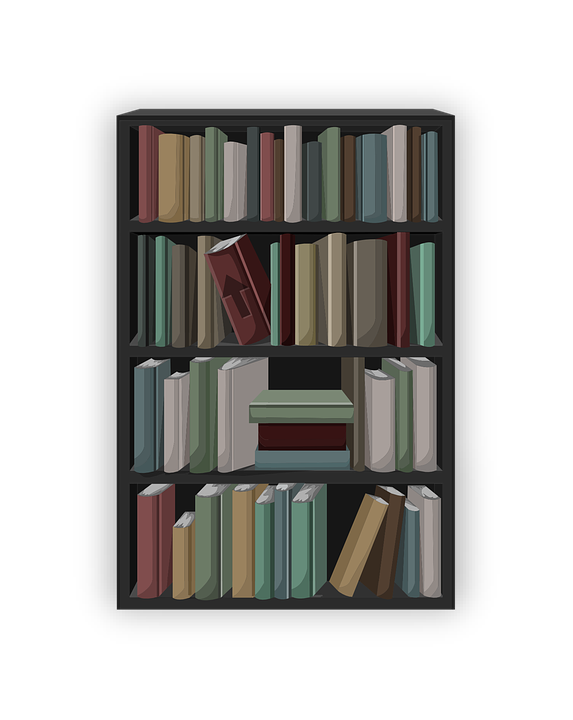 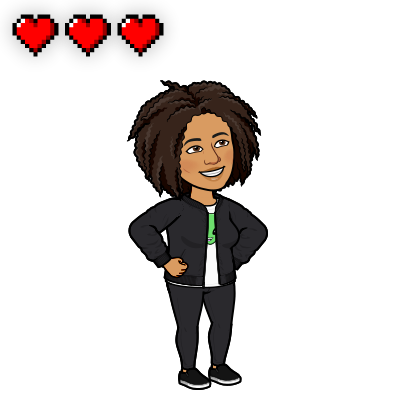 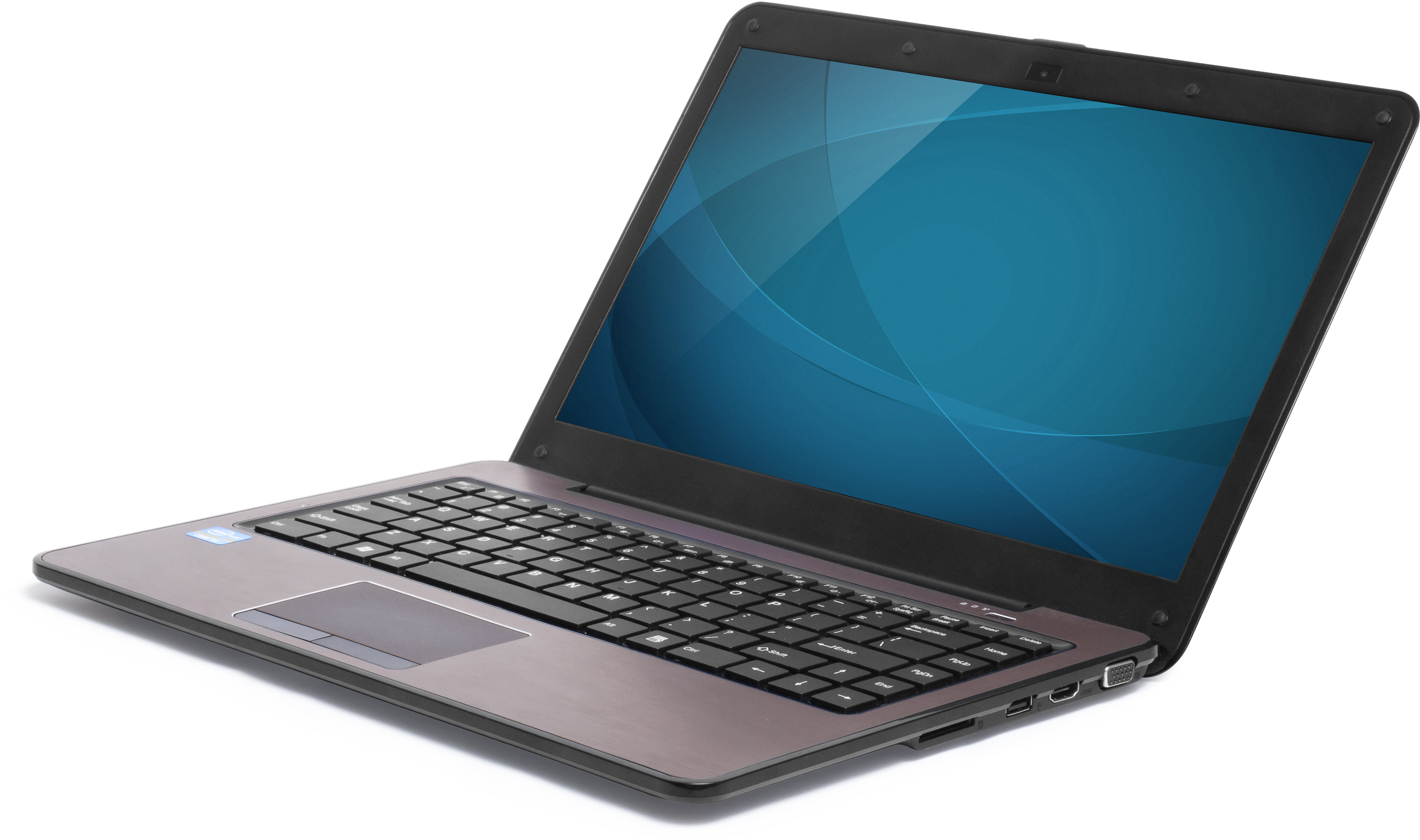 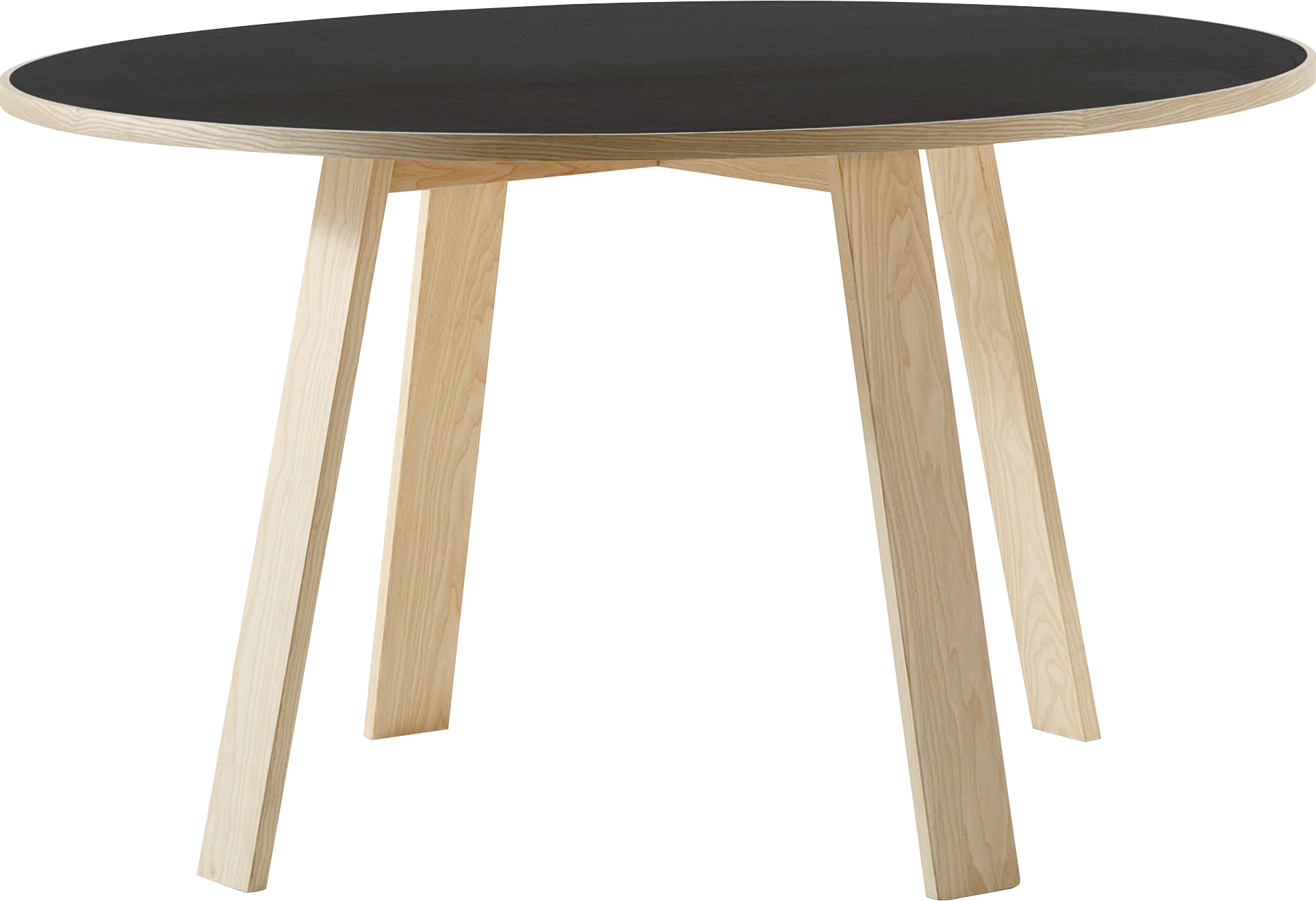 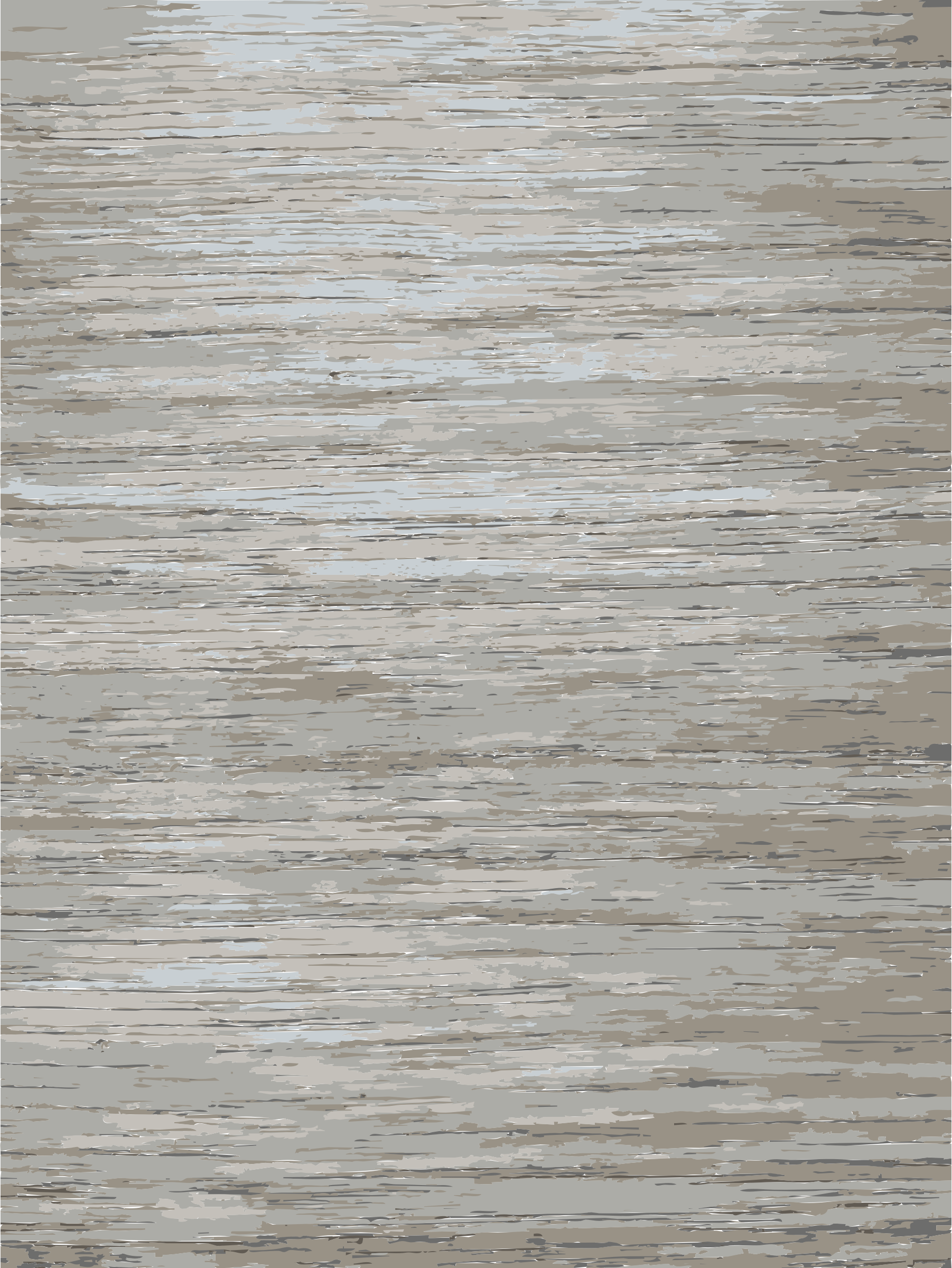 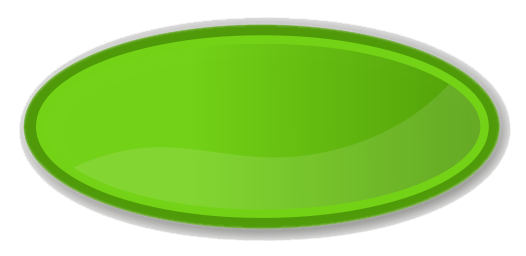 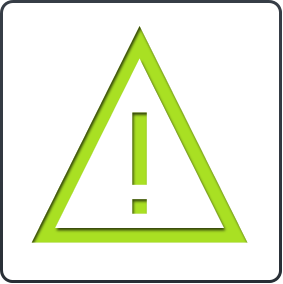 Weekly Overview
Assignments
Complete & Submit Bell work
Complete & Submit Delta Math
Complete & Submit 1-4 & 1-5 Enrichment
Complete Practice Problems
Lessons
1-4 Solving Equations 
1-5 Solving Inequalities
Activities
Bell Work
Notes
Real World Applications
1-4 Standards               Objectives
A2.FBF.A.1 Write a function that describes a relationship between two quantities. 

A2.CED.A.2 Rearrange formulas to highlight a quantity of interest
I can solve one-, two-, and multi-step equations with no procedural errors.
I can solve literal equations for an indicated variable without procedural errors.
Bell Work
1-4 Solving Equations
Key Concepts
Identity
___________________- an equation that is true for every value of the variable.

________________________________- an equation that uses at least 2 letters as variables.  You can solve for any variable “in terms of” the other variables.
Literal Equation
Lesson 1-4 Notes
Examples
Lesson 1-4 Notes
Examples
Lesson 1-4 Notes
Examples
Lesson 1-4 Notes
Examples
Lesson 1-4 Notes
Examples
(They do) The cost to rent a moving truck is $75 plus $58 per hour. If Keisha paid $336 to rent the truck, how many hours did she rent the truck?
 
 

(They do) Avery charges $10 to babysit one child and $3.50 for each additional child. If Avery earned         $38.00, how many children did she babysit?
Independent Practice/Lesson Check 1-4
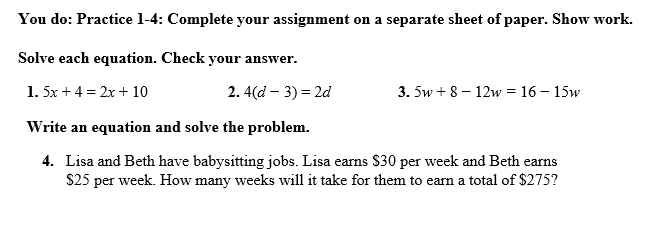 Independent Practice/Lesson Check 1-4
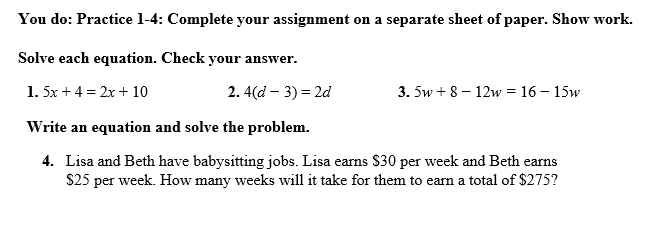 1-5 Standards               Objectives
I can write and graph linear inequalities  without procedural errors.

I can solve one-, two-, and multi-step linear inequalities without procedural errors.

I can solve compound inequalities without procedural errors.
A2.FBF.A.1 Write an expression that describes a relationship between two quantities. 

A2.FBF.A.1 Write a function that describes a relationship between two quantities.
Bell Work
1-5 Solving Linear Inequalities
Key Concepts
Compound Inequality
__________________________ - two inequalities joined with the word and or the word or
AND means that a solution makes BOTH inequalities true.
OR means that a solution makes EITHER inequality true.
Lesson 1-5 Notes
Examples
Write an inequality that represents the sentence.
 
(I do) Two fewer than a number is at most ten. __________________________
 

b.   (We do) The quotient of a number and 5 is no more than 14. _________________
 

c.   (They do) A person must be at least 48 inches to ride. ________________________
Lesson 1-5 Notes
Examples
Lesson 1-5 Notes
Examples
Lesson 1-5 Notes
Examples
Lesson 1-5 Notes
Examples
Lesson 1-5 Notes
Examples
Independent Practice/Lesson Check 1-5
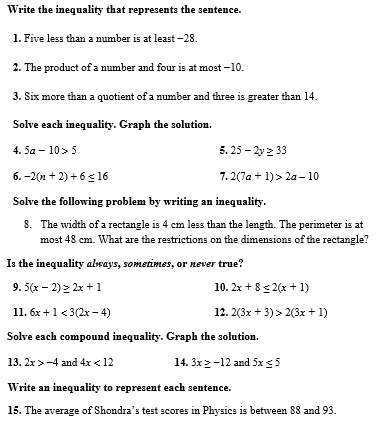 Independent Practice/Lesson Check 1-5
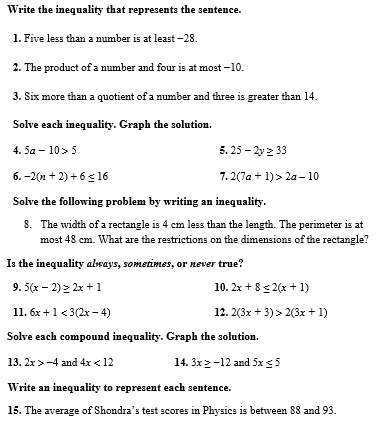